TREBALL A LA PRESÓ: RÈGIM JURÍDIC I QÜESTIONS PRÀCTIQUES
Consell de l’Advocacia de Catalunya
21 maig 2024
Xavier Gonzàlez de Rivera Serra
Magistrat
Jutjat Social núm. 3
Barcelona
INTRODUCCIÓ
Constitució espanyola (art. 25) 
Llei general penitenciària (LO 1/79, arts. 26 a 35)
Codi penal (LO 10/95, art. 49)
Reglament penitenciari (RD 190/96, arts. 132 a 133, i 153)
RD 782/01, relació laboral especial i protecció a la Seguretat Social, modificat pel RD 2131/08.
RD 840/2011, execució penes treball benefici comunitat.
Llei 53/02, regula relació laboral especial menors interns, i RD 1774/04 (reglament de LO 5/2000 de respons. penal menors).
INTRODUCCIÓ
Notes preliminars:
Efectes de la presó en les relacions laborals: suspensió/extinció de treball prèvia.  
Efectes en la situació a la Seguretat Social.

Formes de treball (Treball productiu i no productiu)
Treball penitenciari
Treball de menors en l’àmbit penitenciari
Treballs en serveis auxiliars
Treball en règim obert
Treballs en benefici de la comunitat
OBJECTE
TREBALL PRODUCTIU EN TALLERS PENITENCIARIS

DIFERÈNCIES AMB ALTRES ACTIVITATS
Formació ocupacional
Formació professional
Treball productiu en cooperatives
Serveis auxiliars:
Neteja i manteniment de l’ordre (neteja zones comunes)
Economats, cafeteries i cuines
SUBJECTES (treballador)
Penats (art. 29.1 LP)
Obligatorietat 
Exclusions per raons subjectives
Preventius (art. 29.2 LP): voluntarietat
Treball de menors: Relació laboral especial
Penats en altres situacions:
règim ple i règim restringit
dones (art. 82.2 RP)
Estrangers: autorització per treballar
Preferències per a la contractació
TREBALLS EN BENEFICI DE LA COMUNITAT
RD 840/2011, de 17 de juny
En matèria de prestacions dels serveis

 RD 782/2001, de 6 de juliol, 
modif. RD 2131/08, de 26 de desembre
En matèria de protecció de Seguretat Social
TREBALL A L’EXTERIOR
Relació laboral ordinària: no hi ha limitacions per treballar
 
Treball domèstic de les dones: art. 82, ap. 2 del Reglament Penitenciari
EXTINCIÓ
CAUSES GENERALS

Mutu acord
Final obra o servei
Ineptitud sobrevinguda
Mort o incapacitat
Jubilació
Força major
Renúncia
Manca d’adaptació a modificacions
CAUSES ESPECÍFIQUES

Excarceració
Contractació a l’exterior
Raons de tractament
Trasllat superior a 2 mesos
Disciplina i seguretat
Incompliments de deures bàsics
Director del centre, com a delegat de l’ETPFE o CIRE
Extinció relació laboral
Causes d’extinció: (c) raons de tractament, (e) disciplina i seguretat o (f) incompliment dels deures laborals)
Accions: acomiadament/declarativa/condemna
Efectes: jurisprudència TS (i doctrina de suplicació):

05/05/00 (ECLI:ES:TS:2000:3721)
25/09/00 (ECLI:ES:TS:2000:6745)
30/10/00 (ECLI:ES:TS:2000:7843)
05/05/06 (ECLI:ES:TS:2006:3096)
A 07/06/06 (ECLI:ES:TS:2006:10926A)
11/12/12 (ECLI:ES:TS:2012:8950) 
A 26/09/17 (ECLI:ES:TS:2017:9564A)
31/01/19 (ECLI:ES:TS:2019:417)
12/01/22 (ECLI:ES:TS:2022:178)
20/04/22 (ECLI:ES:TS:2022:1597)
11/01/23 (ECLI:ES:TS:2023:70)
Sentència Tribunal Suprem (Sala Social)19 setembre 2023 (ECLI:ES:TS:2023:3810)
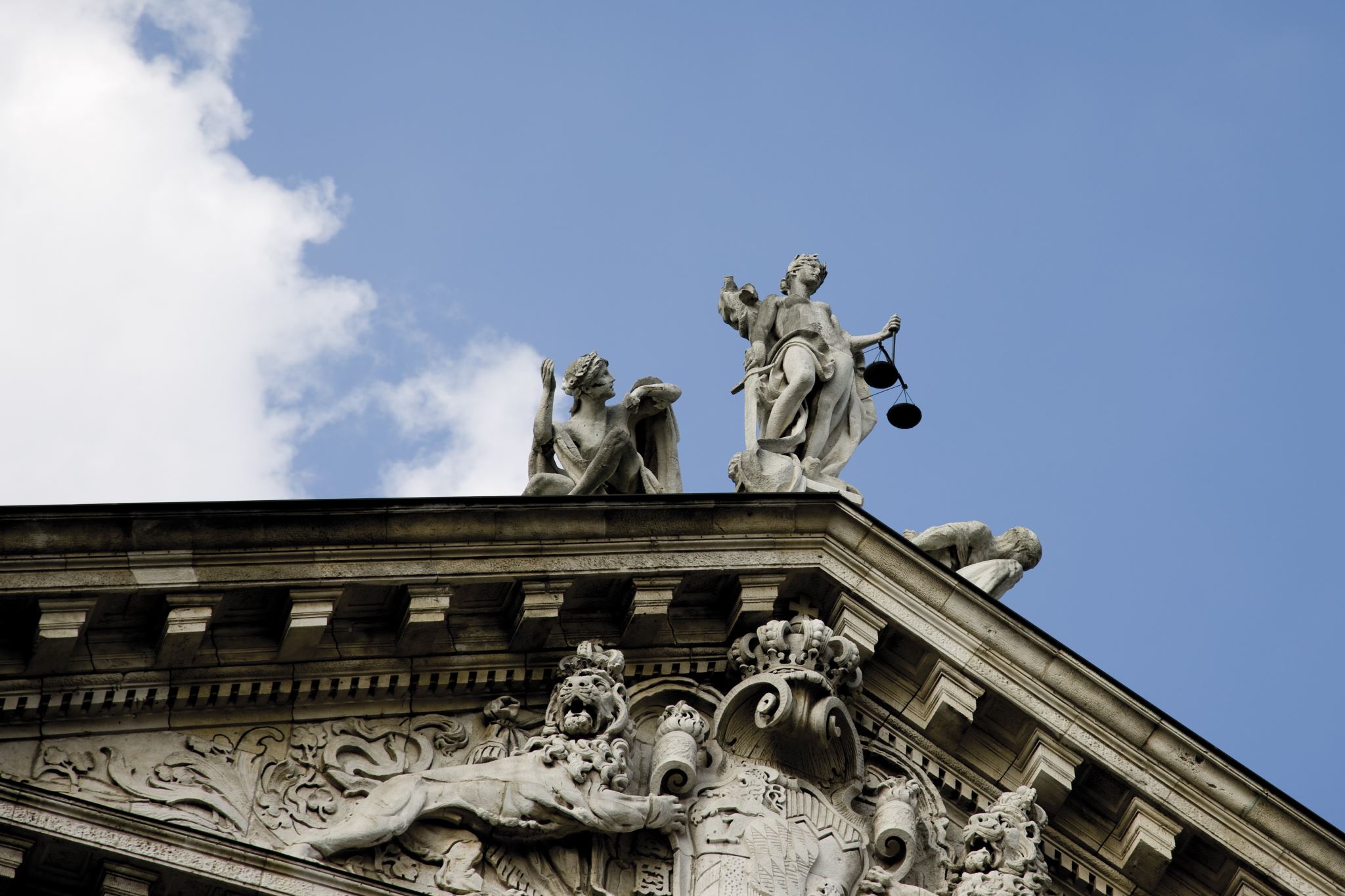 Supòsit de fet
Contradicció
Jurisprudència analitzada
(antecedents doctrina TS)
Decisió
Conseqüències
Sentència Tribunal Suprem (Sala Social)19 setembre 2023 (ECLI:ES:TS:2023:3810)
Sentència Tribunal Suprem (Sala Social)19 setembre 2023 (ECLI:ES:TS:2023:3810)
Fonaments de legalitat ordinària

Llei 40/2015, règim jurídic del sector públic
Art. 32: responsabilitat administració pública pel funcionament normal i anormal dels serveis públics
Art. 34: reparació patrimonial

Estatut dels treballadors (no)

Llei reguladora de la jurisdicció social
Sentència Tribunal Suprem (Sala Social)19 setembre 2023 (ECLI:ES:TS:2023:3810)
ET no és aplicable, no es descarta que operin garanties d’altes normes.
LRJSP és aplicable quan es considera contrària a dret l’extinció que no precisa les causes.
Pretensió de danys i perjudicis derivada de l’AP pel funcionament dels serveis públics no és una pretensió que es pugui exercitar davant la jurisdicció laboral.
NIT estableix restitutio in integrum  readmissió
No hi ha previsió en legislació laboral que l’anul·lació comporti indemnització
Tutela judicial ...
No aplicable previsió constitucional per anòmal funcionament, però quan ens trobem davant una desviació de l’AP que actua com a empleadora.
Analogia: compensació equivalent al salari frustrat.
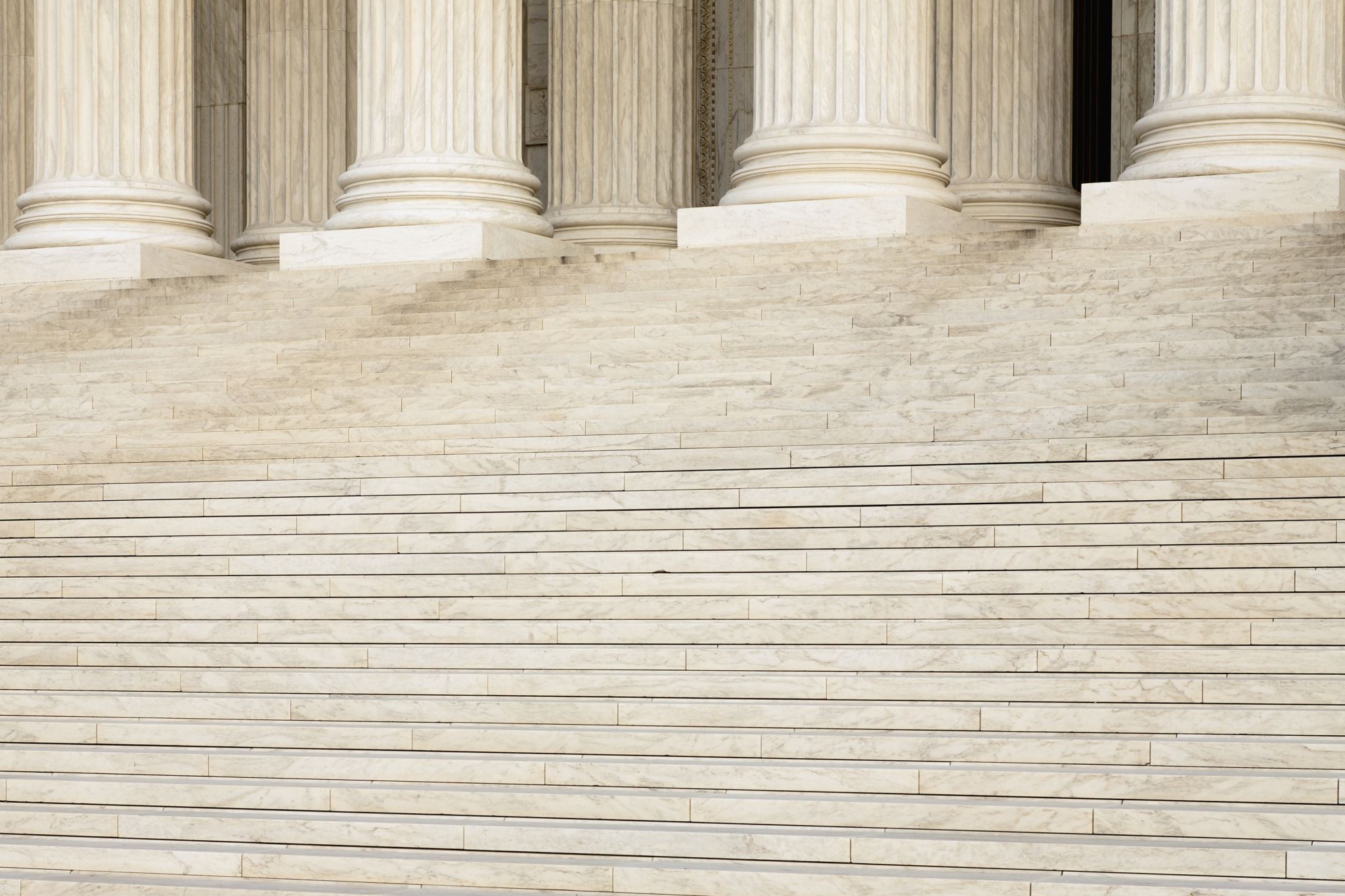 Sentència Tribunal Suprem (Sala Social)19 setembre 2023 (ECLI:ES:TS:2023:3810)
Indemnització danys i perjudicis pot constituir una pretensió autònoma i independent, però també subordinada i accessòria de l’anul·lació de l’acte administratiu.
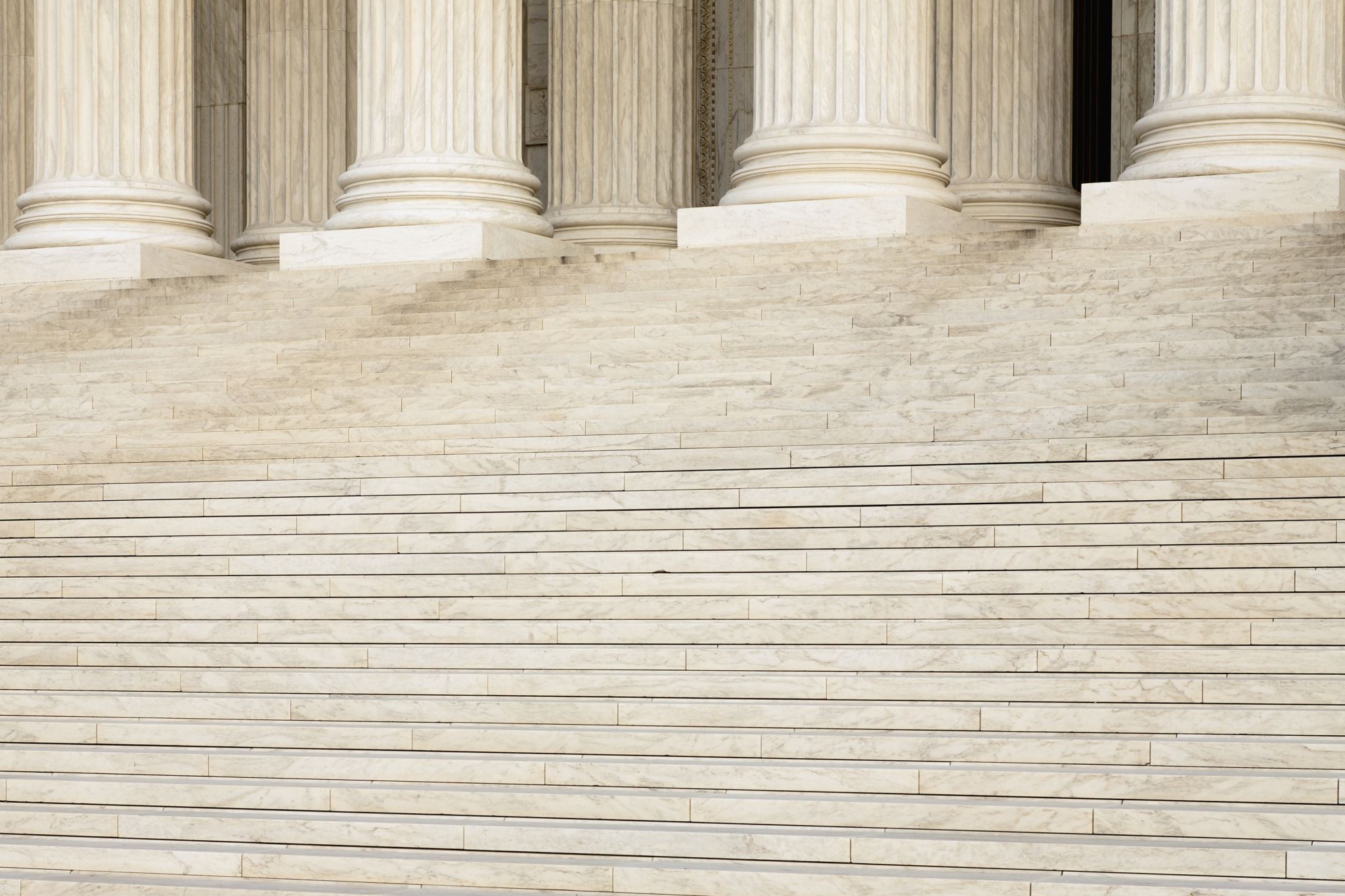 Sentència Tribunal Suprem (Sala Social)27/09/22 (ECLI:ES:TS:2022:3456)
Dret al cobrament del salari mínim interprofessional
Mòdul retributiu (prova)
Inadmissió del recurs per no contradicció
Com s’ha d’acreditar?
Art. 15.2 RD 782/2001
Altres punts crítics
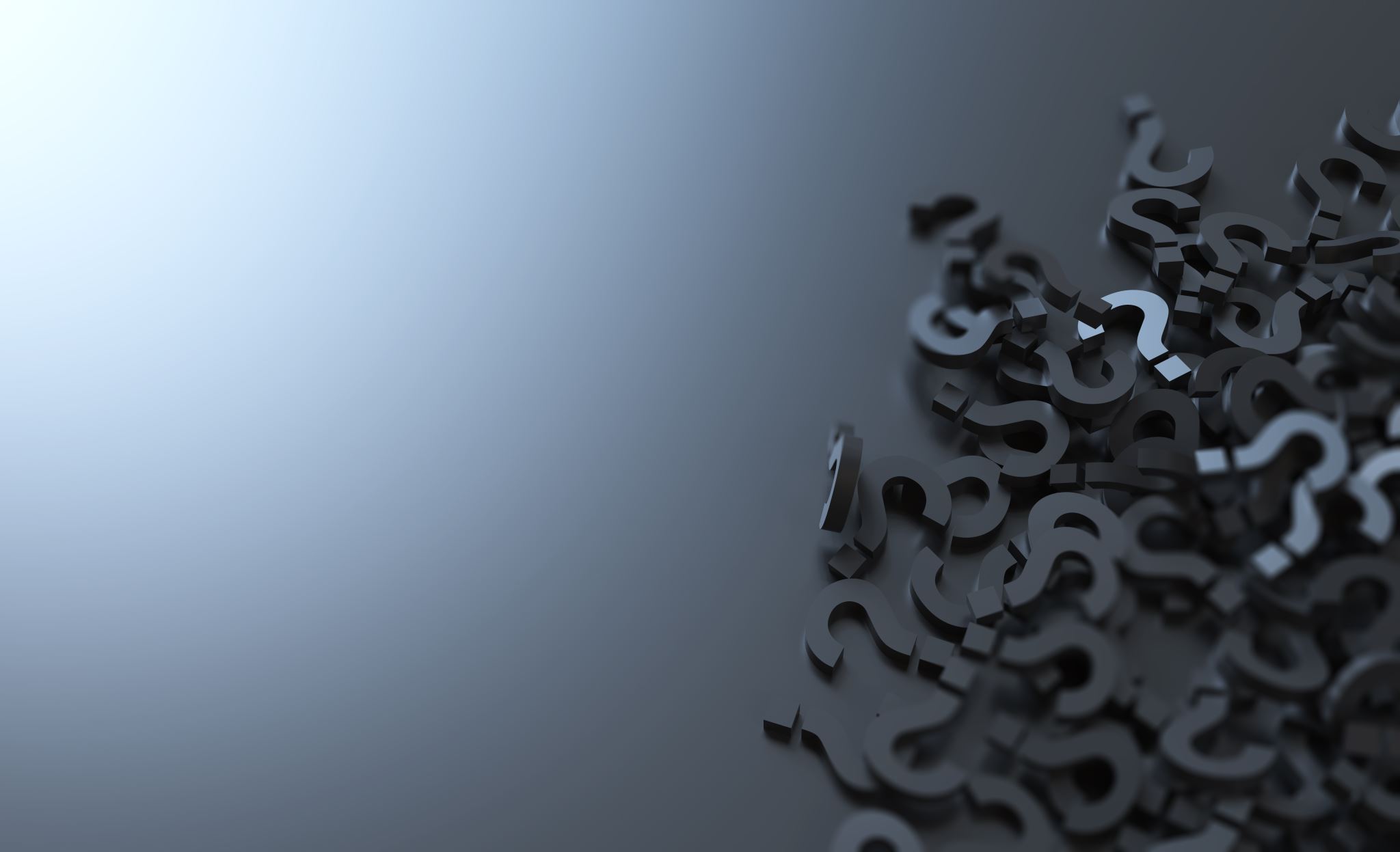 Sindicació: art. 28 CE
Altres causes d’extinció: ineptitud
Prevenció de riscos laborals
Prestacions no contributives
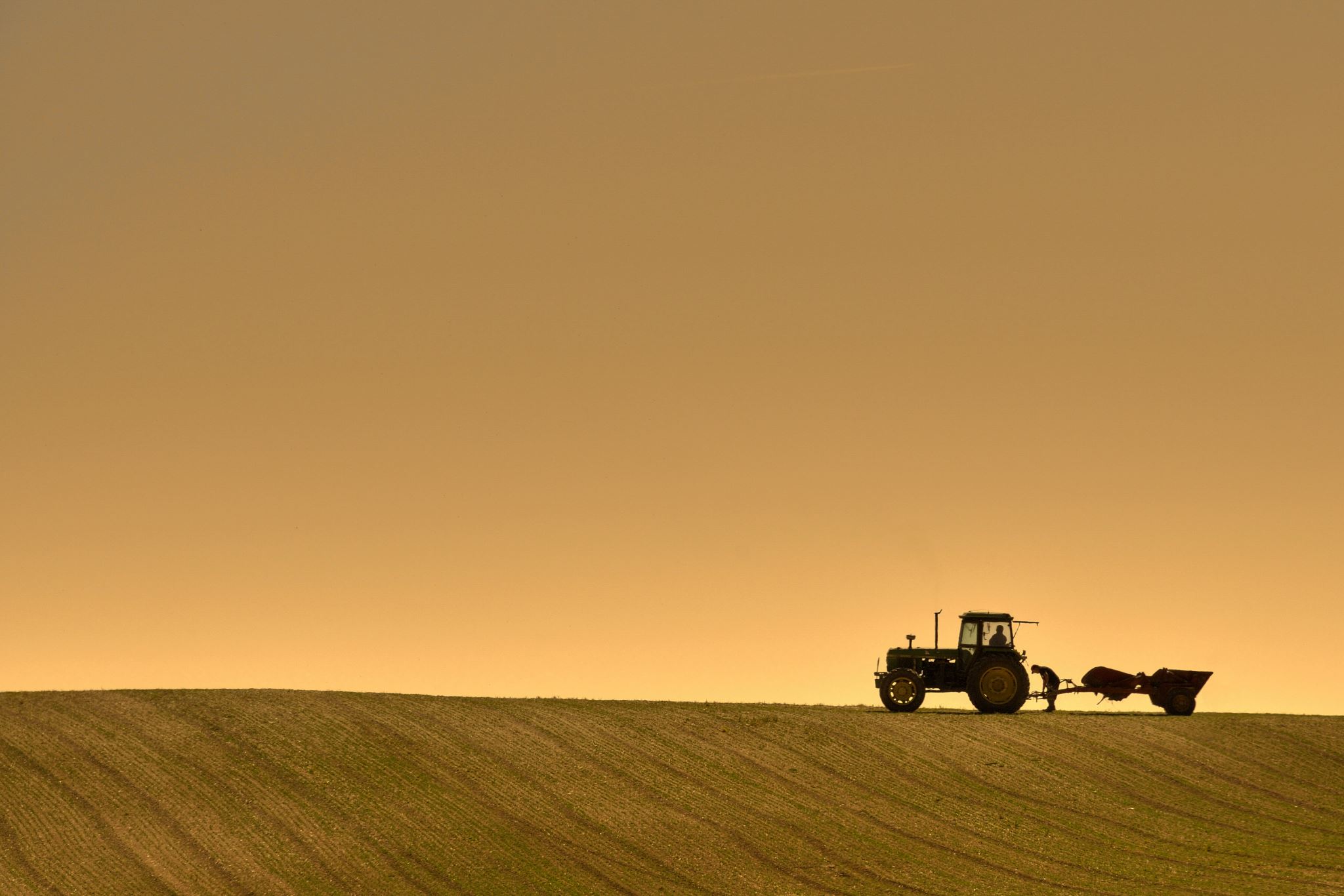 GRÀCIES PER LA SEVA ATENCIÓ
Xavier Gonzàlez de Rivera Serra
Magistrat
Jutjat Social núm. 3
Barcelona